Vaccinations
Department of Children’s Infectious Diseases





MUDr. Martin Sihlovec
Vaccine types
Live weakened = attenuated vaccines
TBC, Polio (Sabin oral), yellow fever)
Inactivated vaccines
Hepatitis A, KME
Toxoid vaccines
Tetanus, diphtheria, meningococcal diseases, pneumococcal diseases, haemophilus
Subunit and conjugate
Flu, meningococcal diseases
Recombinant
HPV, Hepatitis B
mRNA
SARS-CoV-2
Polyvalent x Combined vaccines (Prevenar 13 x Hexacima)
2
Department of Children’s Infectious Diseases, University Hospital Brno and Masaryk University School of Medicine
Vaccination schedule valid in CZ from 1 Jan 2022
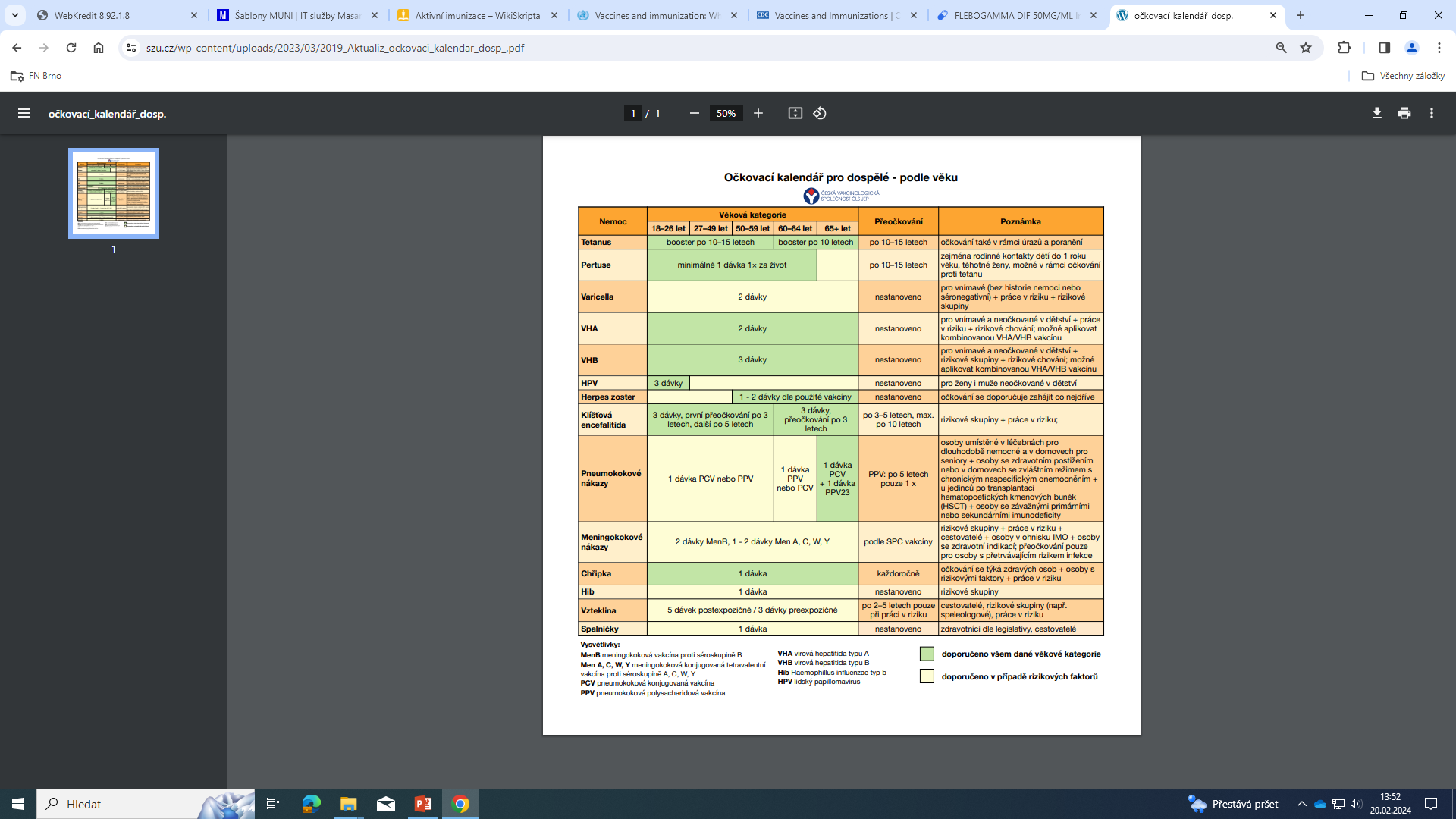 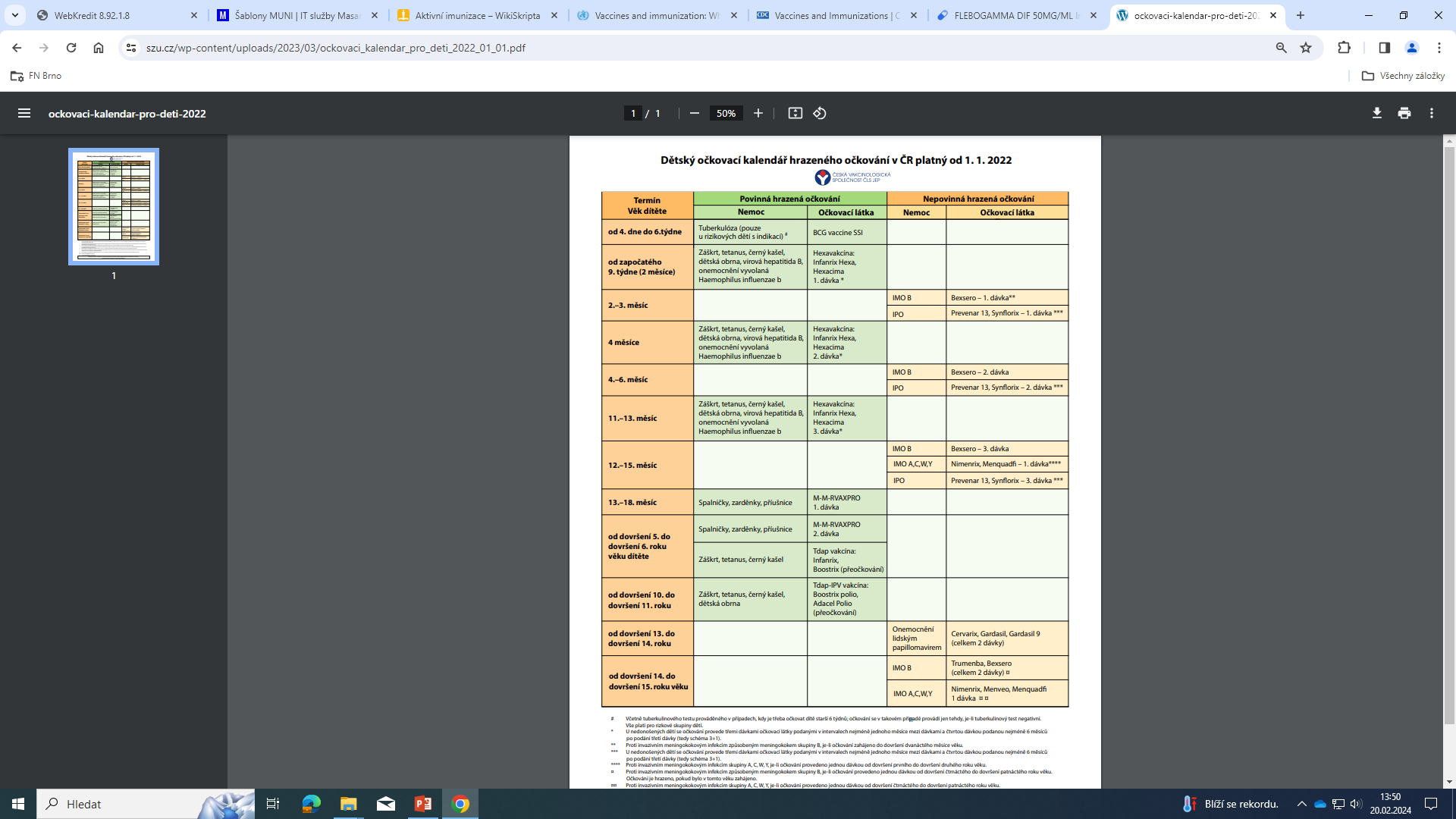 3
Klinika (ústav) Fakultní nemocnice Brno a Lékařské fakulty Masarykovy univerzity
Hexa vaccine = DTaP+VHB+HIB+IPV(2+1)
Tetanus – injury by a sharp object, dirty injuries of unvaccinated individuals, abdominal operations 
Diphtheria 
Pertussis – pregnancy from od 26 wks to 36 wks
Hepatitis B (in CZ, vaccinations started in 7/2001) – injury by a sharp object, rape
H. influenzae type B
Poliomyelitis (inactivated)

Vaccination from 9 wks of age, max. application by 7 years of age.
We can also vaccinate with split vaccination substances in the same schedule
4
Department of Children’s Infectious Diseases, University Hospital Brno and Masaryk University School of Medicine
M - M - R vaccine  (1 + 1)
Measles
Mumps 
Rubella

We start the vaccination from 13 months of age up to 1.5 years of age. The second dose is administered between year 5 and 6 of life
live attenuated vaccine, application s.c., i.m.
5
Department of Children’s Infectious Diseases, University Hospital Brno and Masaryk University School of Medicine
Optional vaccinationsfor children
Meningococcal disease (MEN ACWY, MEN B)
Pneumococcal disease (Synflorix, Prevenar 13, Vaxneuvance, Prevenar 20?)
Varicella
Rotavirus infections
TBC
Flu
Tick-borne encephalitis
HPV
VHA
RSV (passively)
6
Department of Children’s Infectious Diseases, University Hospital Brno and Masaryk University School of Medicine
Meningococcal disease
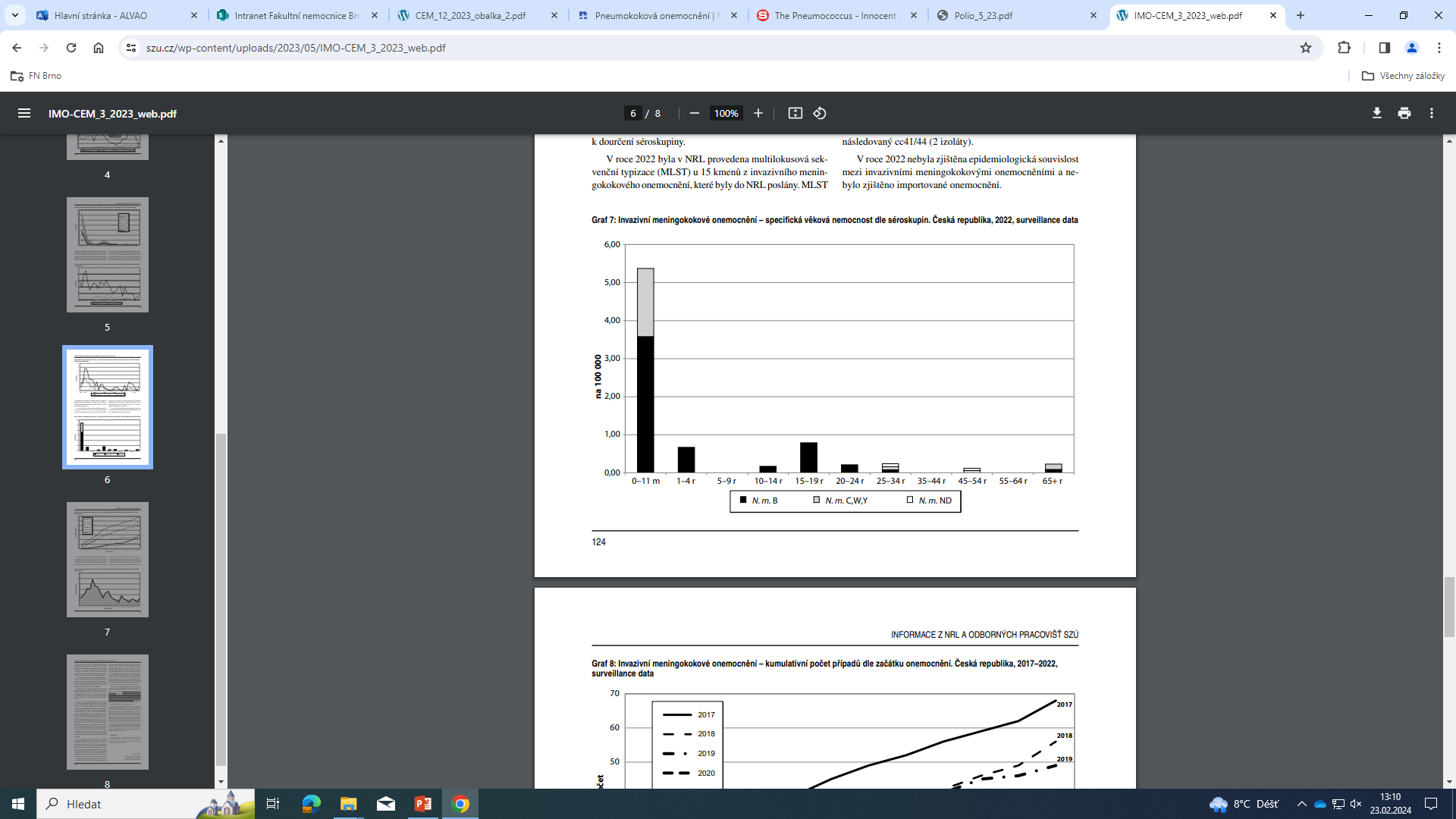 Goal: to prevent IMO = invasive meningococcal disease (purul. meningitis, sepsis or both

Application i.m., s.c.


MEN B vaccines – Trumenba for children from 10 years of age
                          - Bexsero from infant age, from 2 months


MEN ACWY vaccines – Nimenrix, MenQuadfi, Menveo
Protection for ca 10 years
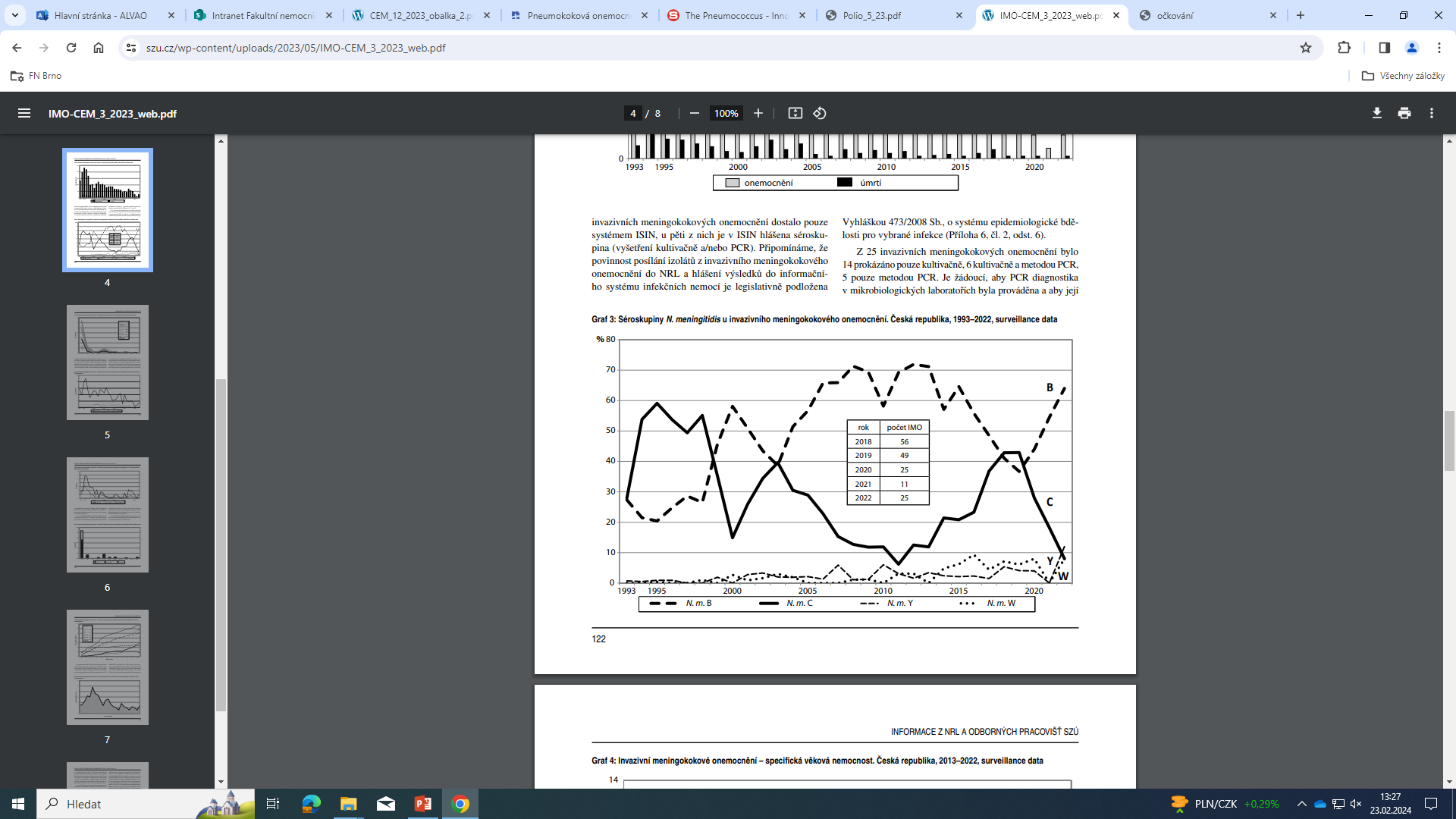 7
Department of Children’s Infectious Diseases, University Hospital Brno and Masaryk University School of Medicine
Pneumococcal disease
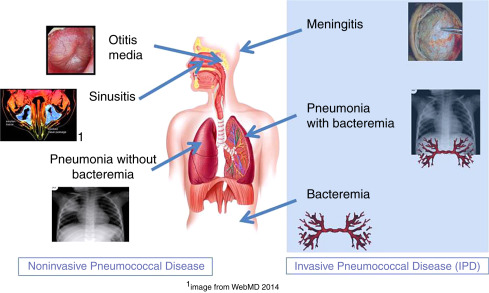 IPO – Invasive pneumococcal disease
= a sever disease with a laboratory proof of pneumococcus from a clinical material, 
which is sterile under normal conditions.

Bronchopneumonia with fluidothorax
Purulent meningitis
Sepsis

We can vaccinate from 2 months of age at any time

Application i.m., s.c.

Recommend this vaccination to children suffering from repeated OMA and sinusitis
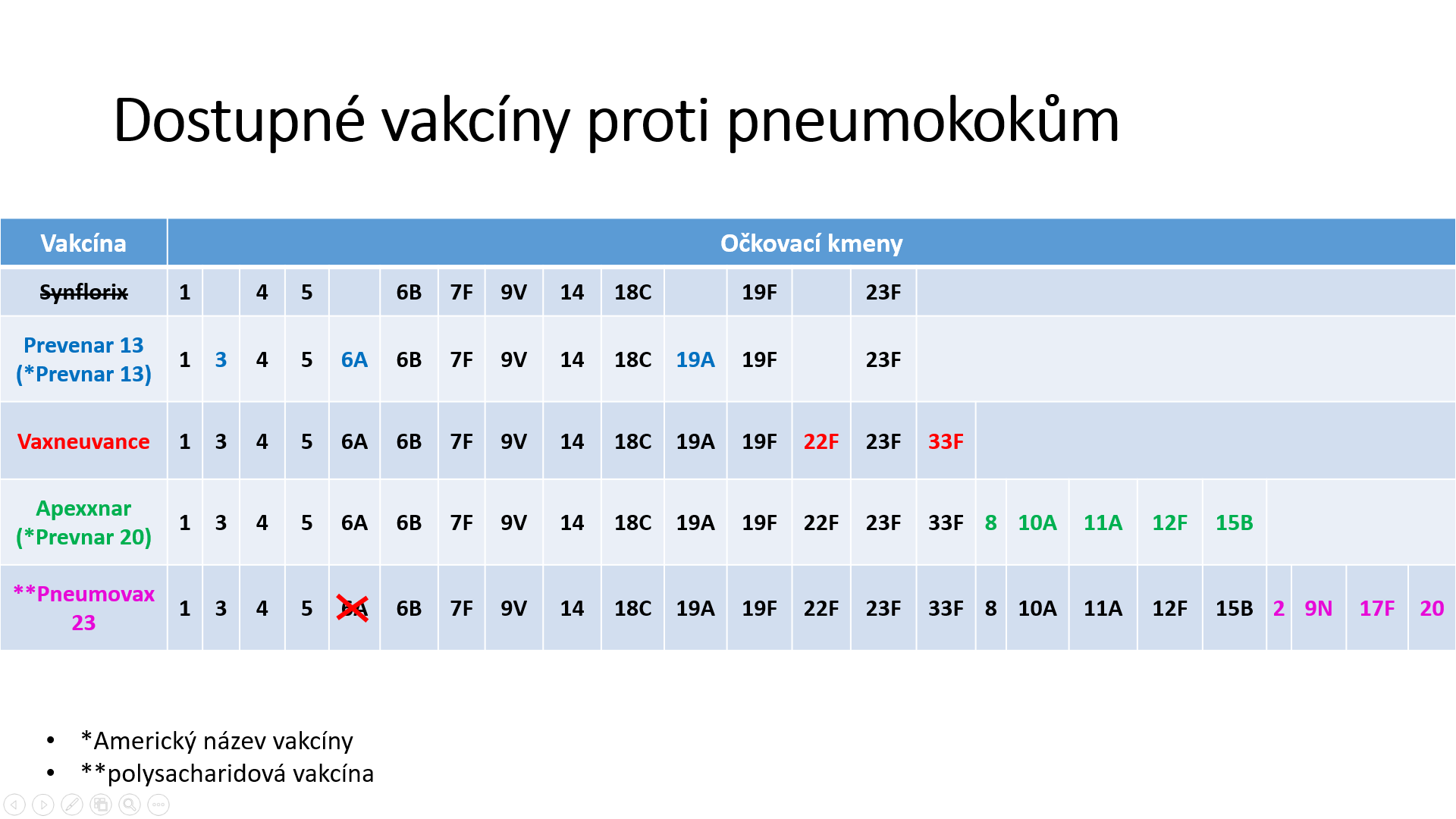 8
Department of Children’s Infectious Diseases, University Hospital Brno and Masaryk University School of Medicine
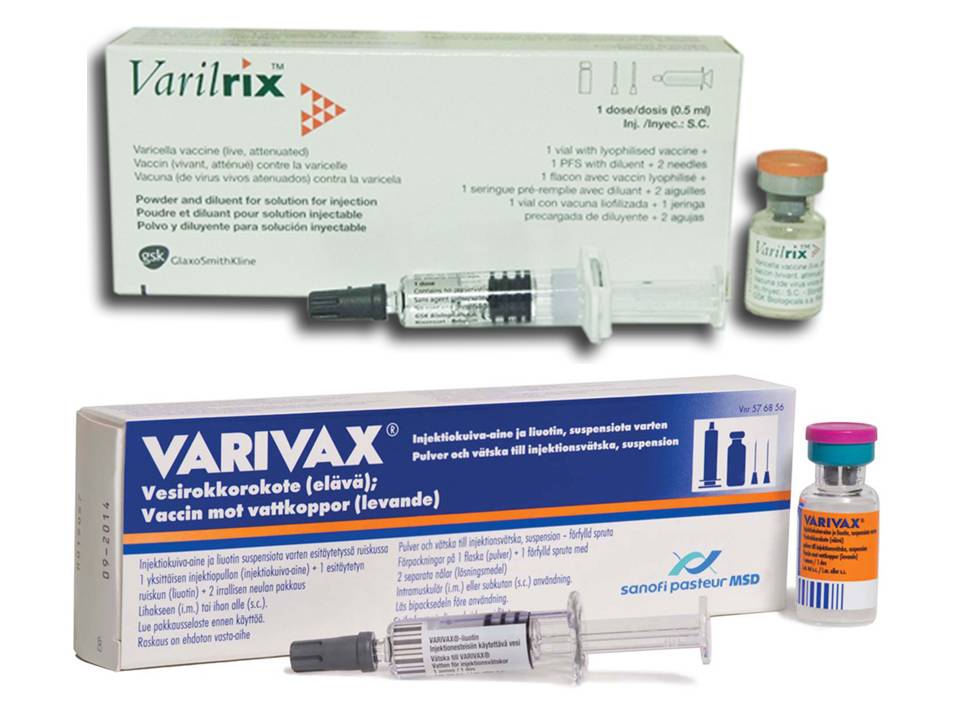 Varicella – Zoster virus
1910 CZK
1720 CZK
This vaccine is suitable for all children and adults who have not had varicella yet (except for pregnant women and immunocompromised individuals) to prevent severe course of varicella.

Live attenuated vaccine

Application primarily s.c. or i.m.

This vaccine can be used also as a post-exposure prophylaxis ideally within 72 hrs from exposition, max. 5 days.

We start vaccinating against VZ from 9 months of age at the earliest; mostly at 12 months, in 2 doses 4-8 weeks apart.
9
Department of Children’s Infectious Diseases, University Hospital Brno and Masaryk University School of Medicine
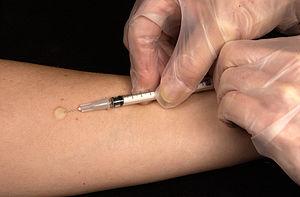 TBC
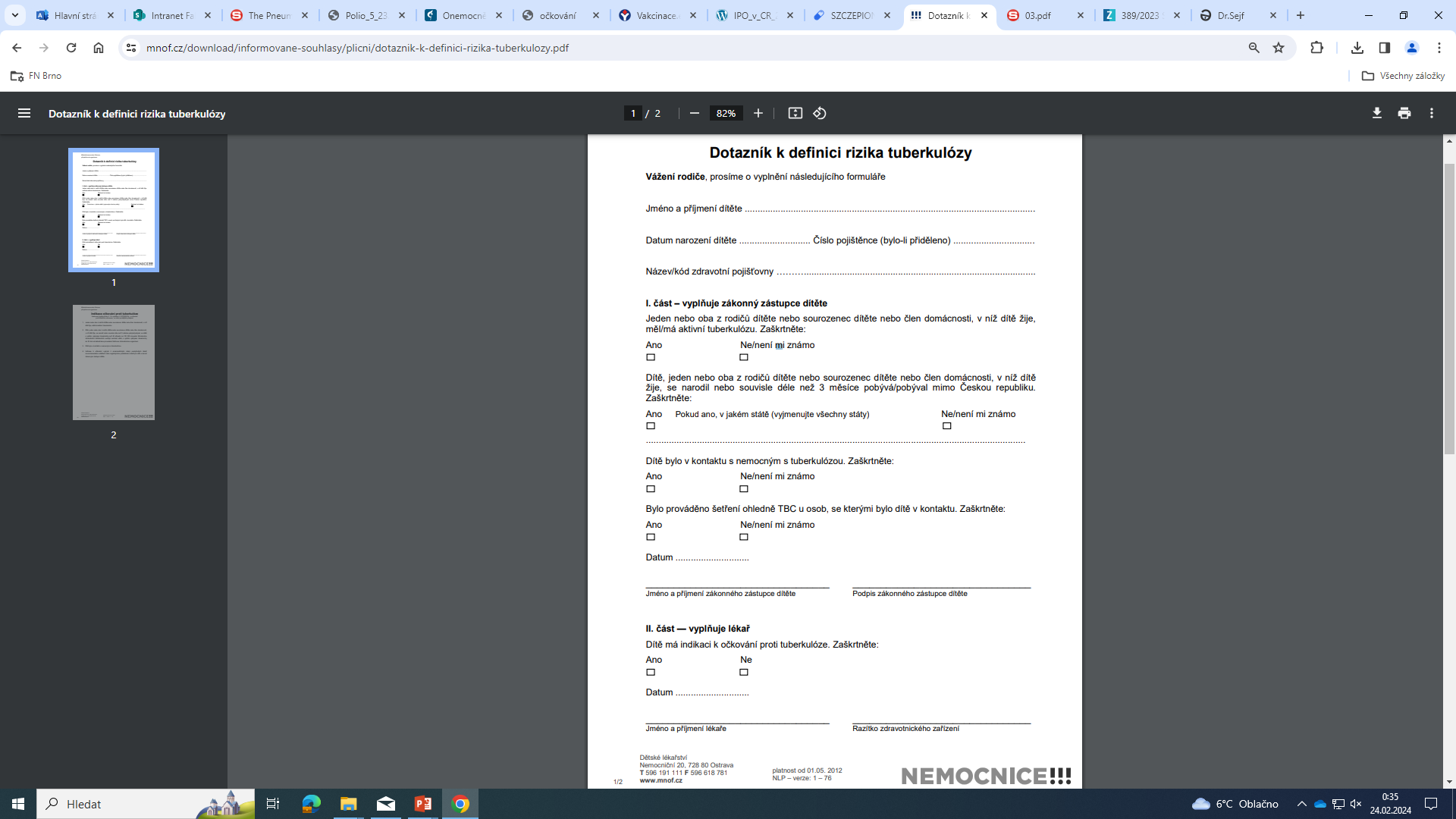 Only i.d. application

Live attenuated vaccine

This vaccine is applied within the 4th day and the 6th week of age

Only newborns/infants are routinely vaccinated nowadays (from 4th day to completed 6th week of age) to prevent the risk of TBC occurrence.
10
Department of Children’s Infectious Diseases, University Hospital Brno and Masaryk University School of Medicine
Rotavirus vaccines
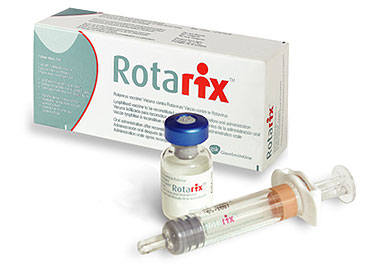 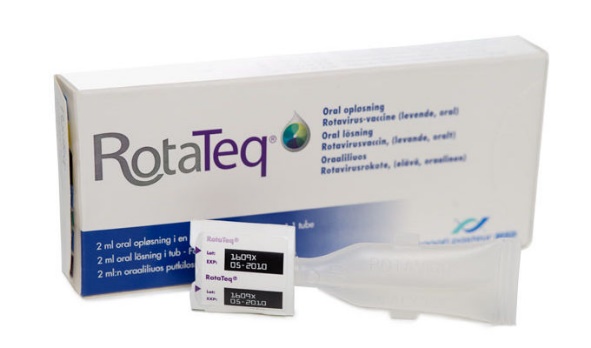 1650 CZK
1600 CZK
Both available vaccines are live attenuated vaccines to be taken orally.

Rotateq – from 6 to 32 weeks of age, administered in 3 doses, protection lasts to approx. 7 yes of age, protecting against 5 serotypes

Rotarix - from 6 to 24 weeks of age, administered in 2 dávkách, protection lasts for approx. 3 years, protecting against 1 serotype

CAVE: Risk of intussusception
11
Department of Children’s Infectious Diseases, University Hospital Brno and Masaryk University School of Medicine
Flu vaccines
A/Victoria/4897/2022 (H1N1)pdm09 – varianta,
A/Darwin/9/2021 (H3N2) – varianta,
B/Austria/1359417/2021 – varianta (patřící do linie B/Victoria/2/87).
B/Phuket/3073/2013 – varianta (patřící do linie B/Yamagata/16/88)
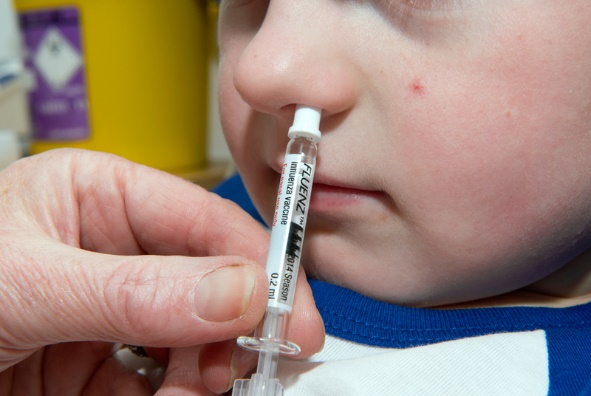 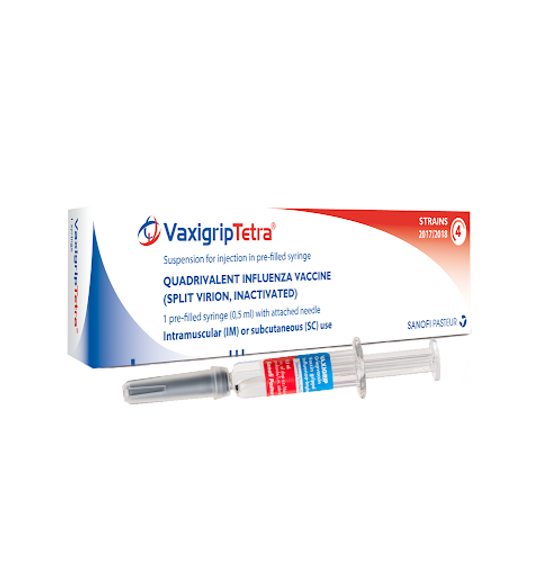 Various application methods by the given vaccine type  – s.c., i.m., i.n.
We vaccinate primarily to prevent complications (the vaccine does not prevent infection) and to protect vulnerable population groups - do not be afraid to vaccinate pregnant women!!!

There are live attenuated and also split (subunit) vaccines available

The best vaccination time is before the flu season starts, i.e. October/November
In tropical zones, the flu season is year-round!!! In the southern hemisphere, the flu season is during European summer months.

We can vaccinate children from 6 months of age (If the child has never been vaccinated, they have to have the 2nd dose one month apart by the age of 9). From age 9 forward, 1 dose is sufficient for a year of protection.
12
Department of Children’s Infectious Diseases, University Hospital Brno and Masaryk University School of Medicine
Tick-borne encephalitis  - it is not a virus occurring exclusively in Europe
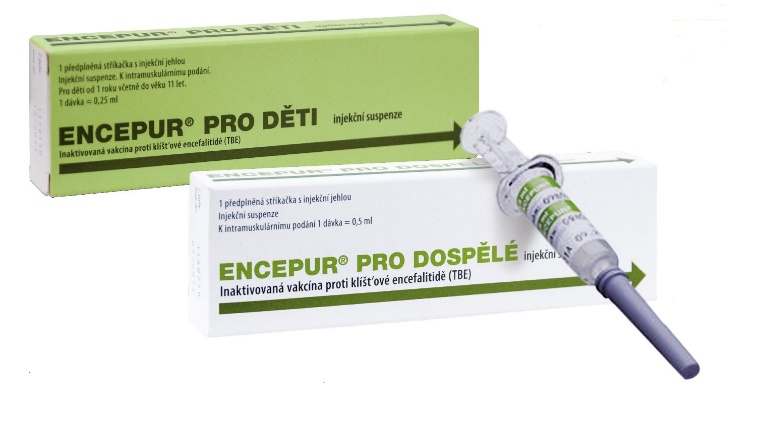 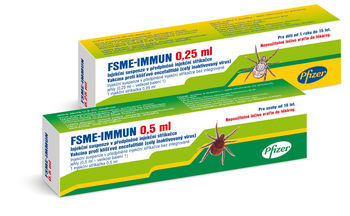 1090 CZK
Meningoencephalitis, Encephalomyelitis
The best prevention and “treatment” is the vaccination

There are 2 vaccines available – Encepur and FSME-Immun, we can vaccinate from 1 year of age, in 2+1 schedule or in an accelerated schedule 0-7-21, re-vaccination as age appropriate every 3-5 years.

Application i.m., s.c.
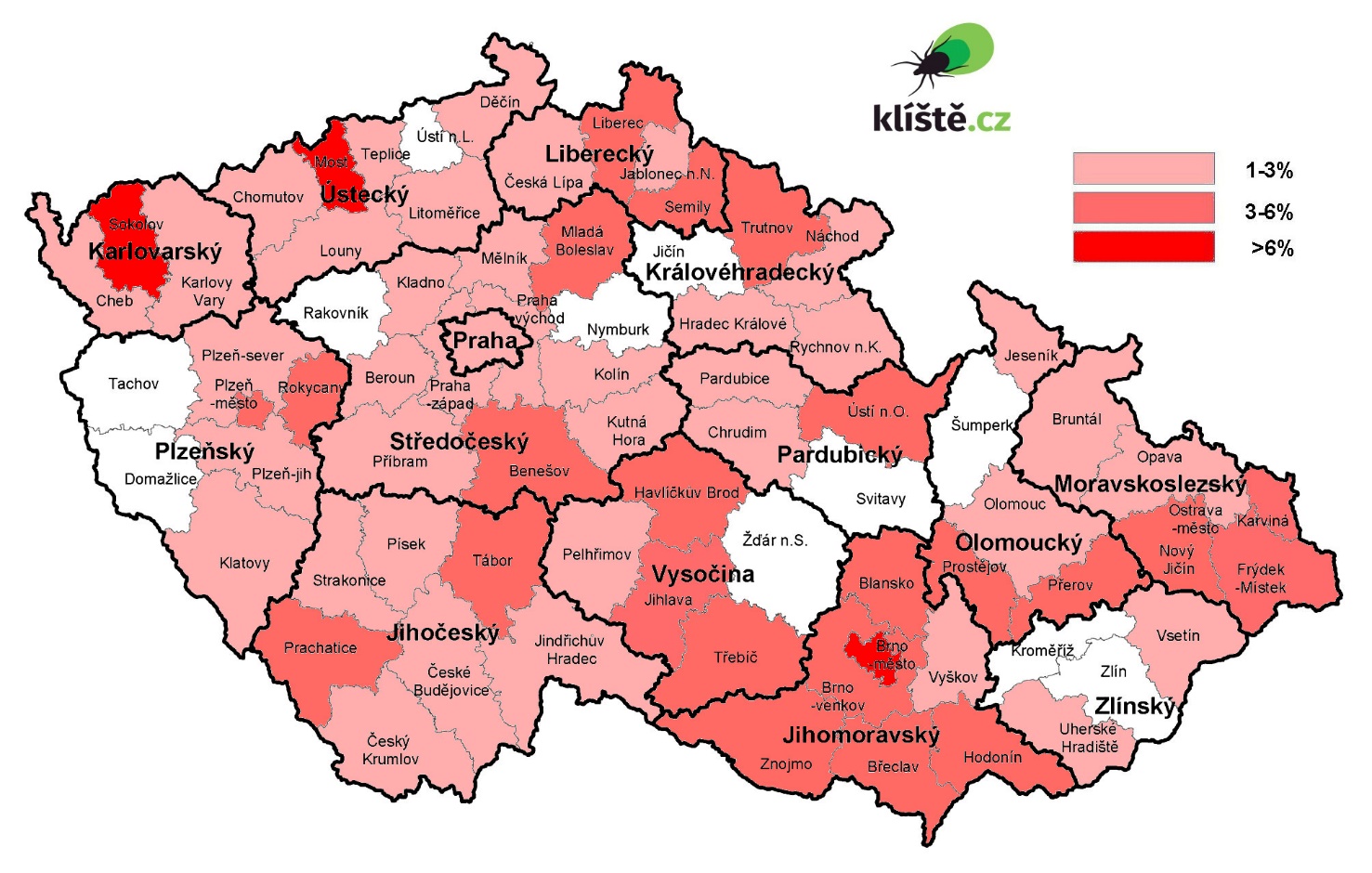 13
Department of Children’s Infectious Diseases, University Hospital Brno and Masaryk University School of Medicine
Human papillomaviruses (HPV)
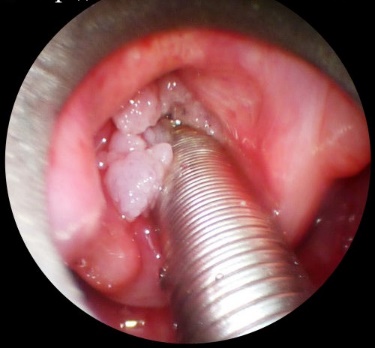 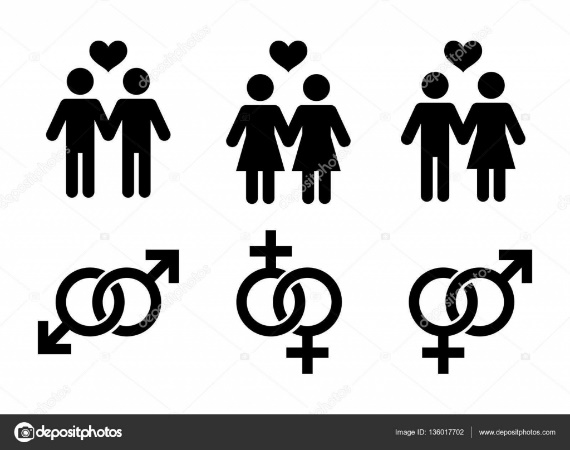 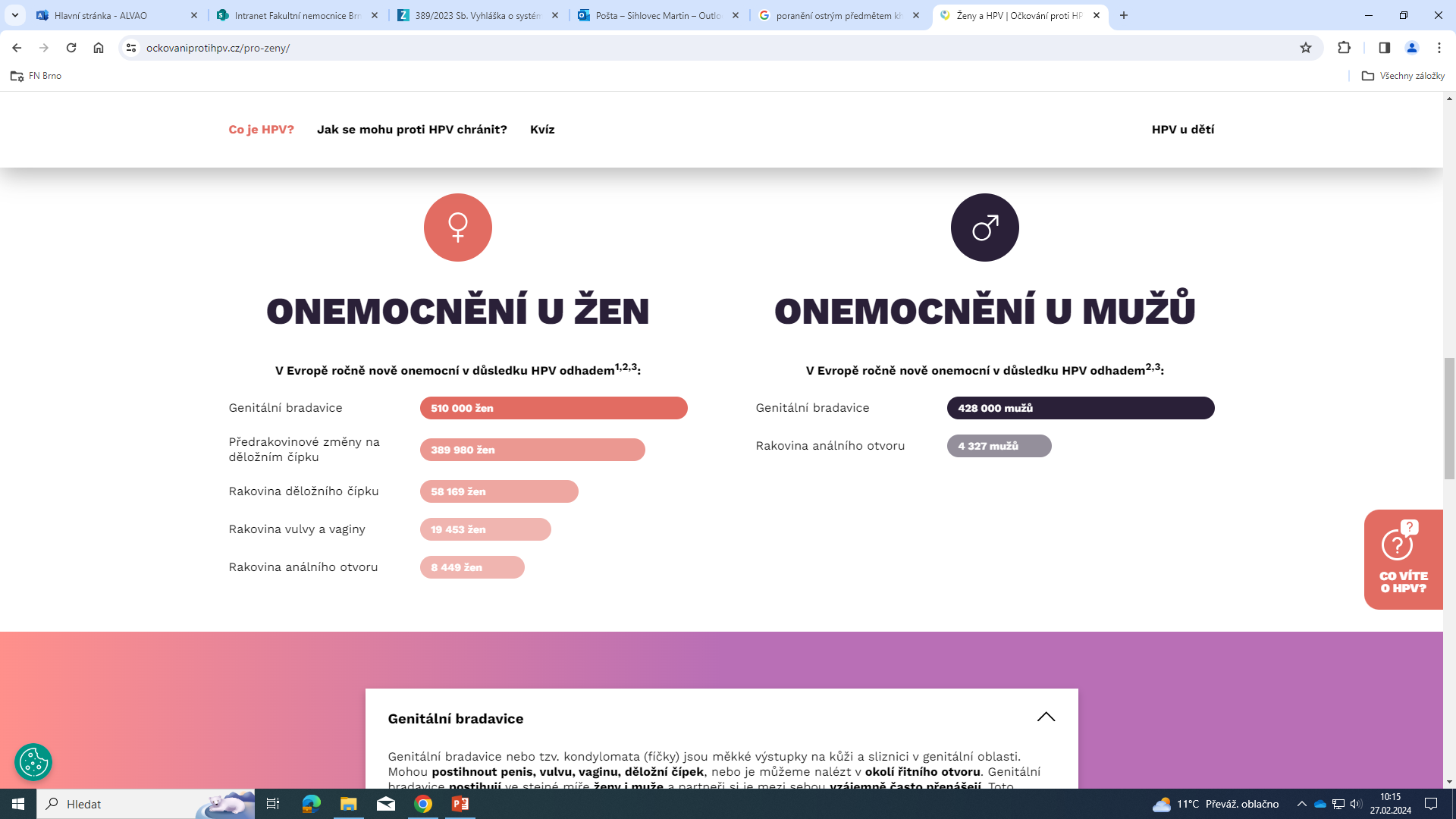 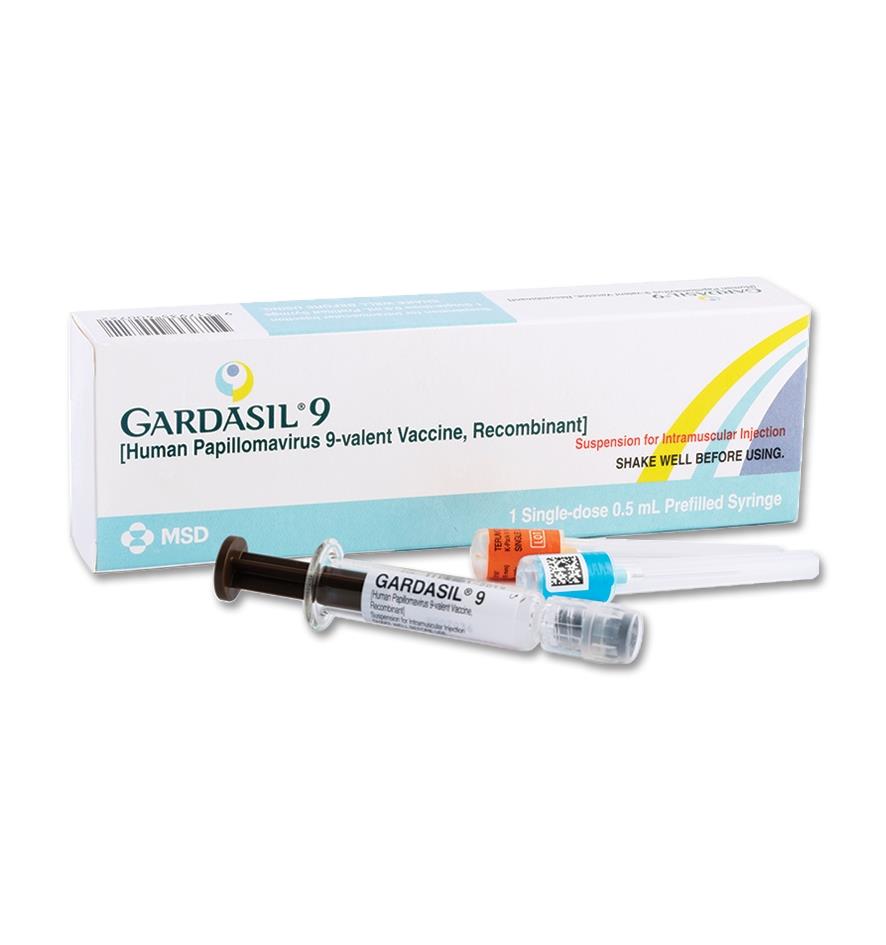 3528 Kč
The vaccine only has preventative effects – genital warts, cervical cancer, cancer of vagina, vulva, anus and penis, cancer in the head and throat (pharynx), larynx papillomatosis. Approx. 80 % of men and women encounter HPV in their life.

The vaccine protects against 2 types causing genital warts (6, 11) and also against 7 high risk types of HPV causing malignant diseases (16, 18, 31, 33, 45, 52, 58).

We can start the vaccination from the 9 year of life, according to SPC up to 45 years of age, but there is no factual age limit.

Application - i.m.
14
Department of Children’s Infectious Diseases, University Hospital Brno and Masaryk University School of Medicine
Injury by a sharp or contaminated object
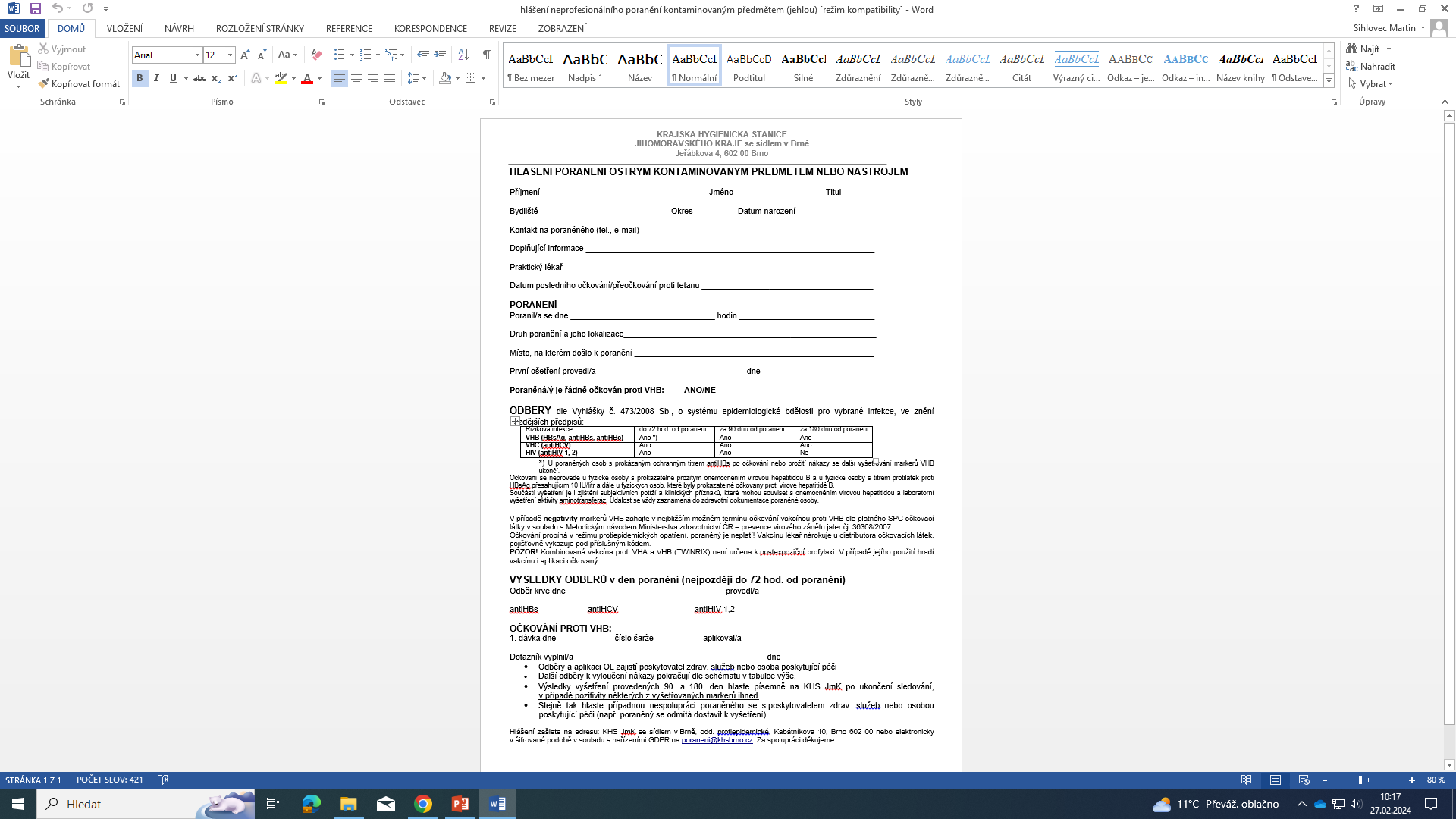 Always check the vaccination log and the last dose of
tetanus vaccination!

Vaccination against:
Hepatitis A 
Hepatitis B
Tetanus
15
Department of Children’s Infectious Diseases, University Hospital Brno and Masaryk University School of Medicine
Vaccinations for travel
Regular “Routine” vaccinations
(T/Tdap, poliomyelitis, MMR, sezónní chřipka, IPO, MEN

“Required” vaccinations
YF, IMO ACWY, poliomyelitis

“Recommended” vaccinations

Always plan your vaccinations in advance!
Complications from “vaccination” infections are approx. 1 % of health issues during travels.
16
Department of Children’s Infectious Diseases, University Hospital Brno and Masaryk University School of Medicine
Hepatitis A = VHA
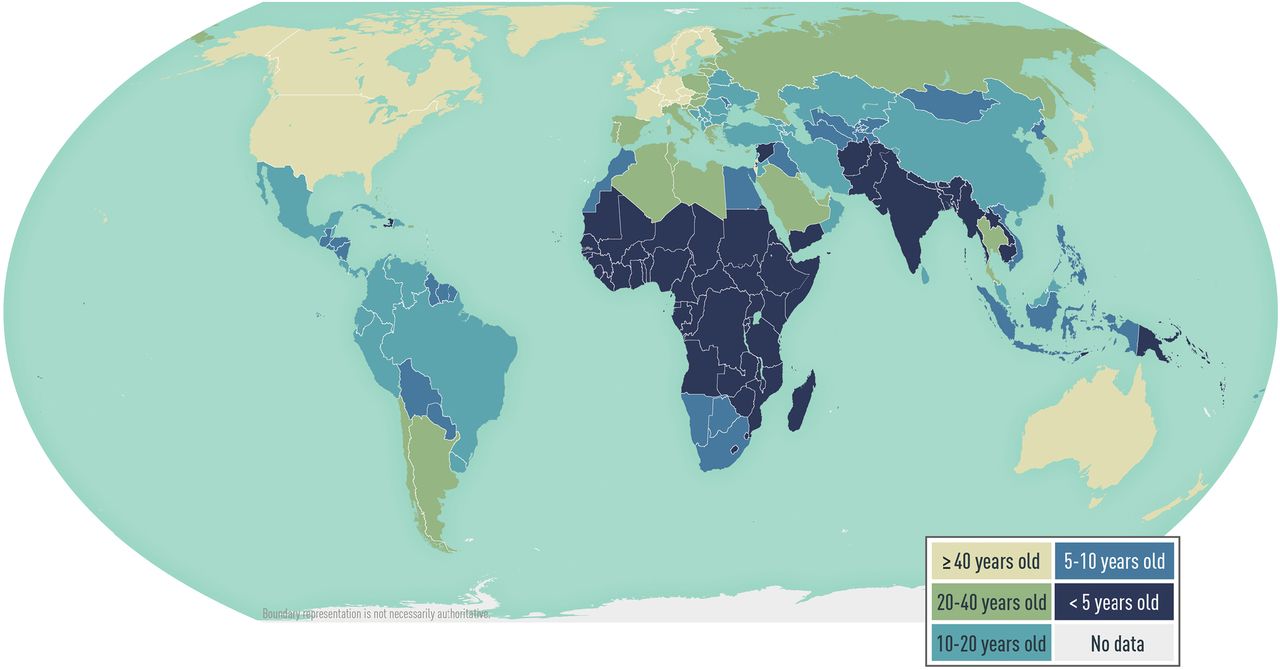 The “unwashed hands” disease

We administer 2 vaccine doses 6-18 months apart. Protection comes into effect approx. 14 days after the first dose. After completing the full vaccination schedule, the vaccinated person becomes immune to Hep A for at least 20 years.

Post-exposure prophylaxis is also possible.
We can vaccinate as early as from 1 year of age.
The vaccine is inactivated, application i.m, s.c.
17
Department of Children’s Infectious Diseases, University Hospital Brno and Masaryk University School of Medicine
Yellow fever
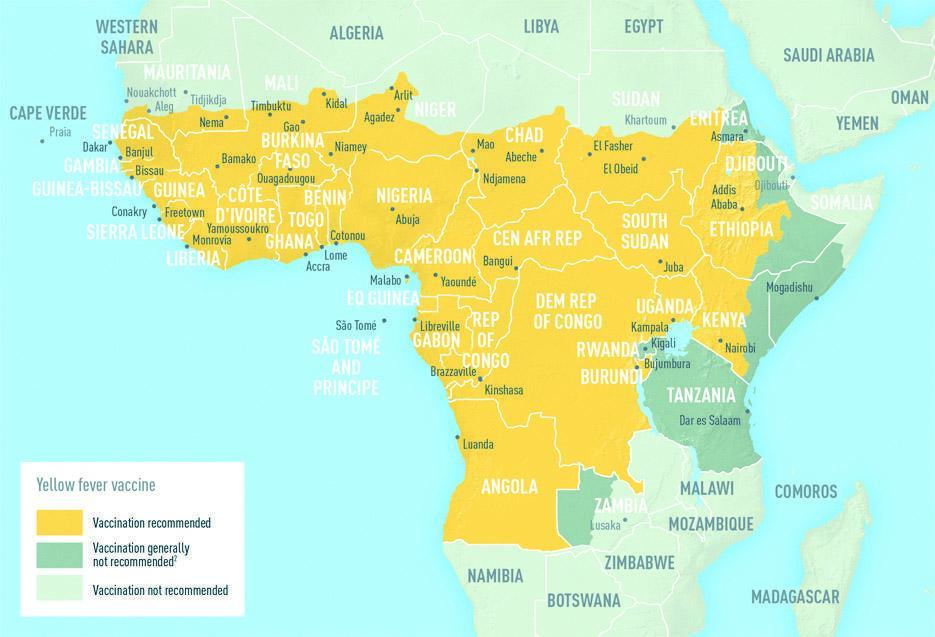 Hemorrhagic fevers

We can vaccinate from 9 months of age, according to SPC up to 60 years. 
Live attenuated vaccine, application i.m., s.c. 

Protection for at least 10 yrs, vaccination certificate even state is as “lifelong”
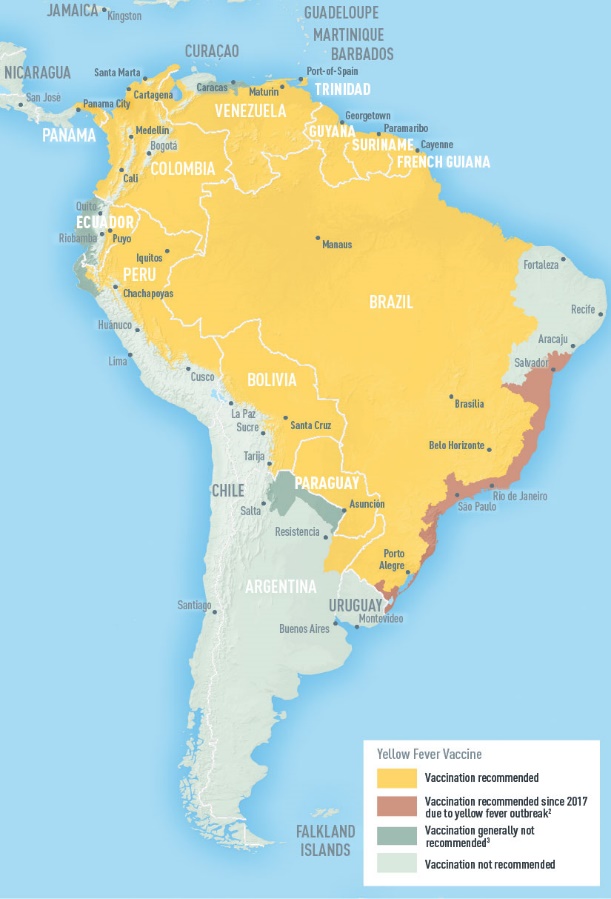 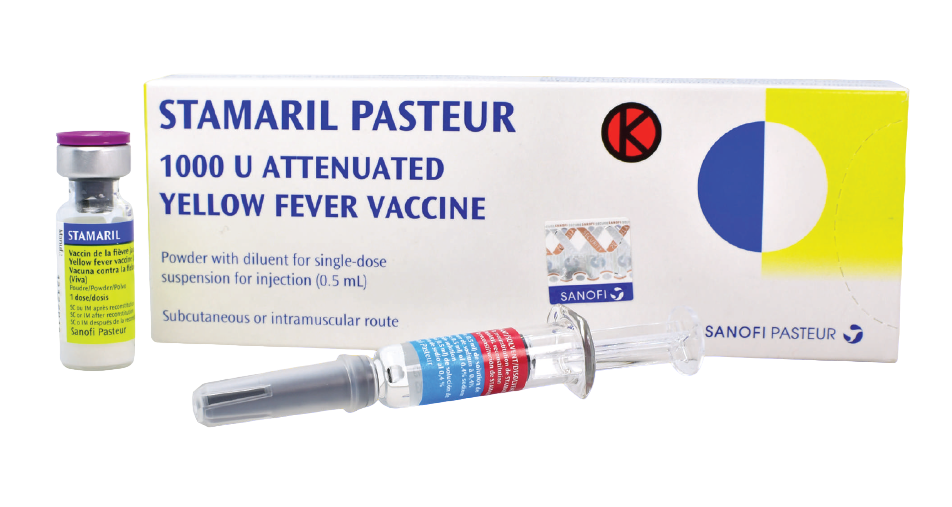 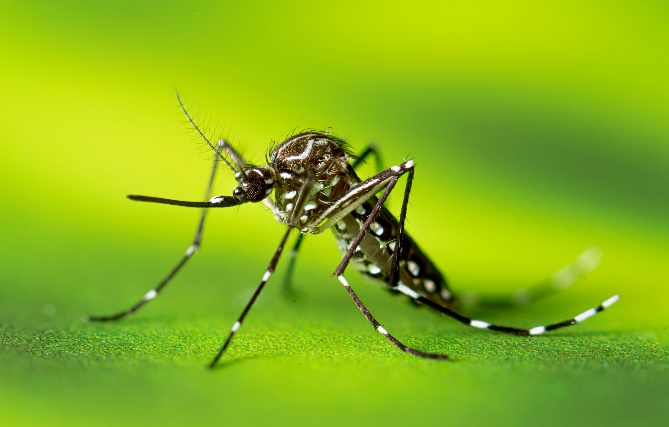 18
Department of Children’s Infectious Diseases, University Hospital Brno and Masaryk University School of Medicine
Typhoid fever
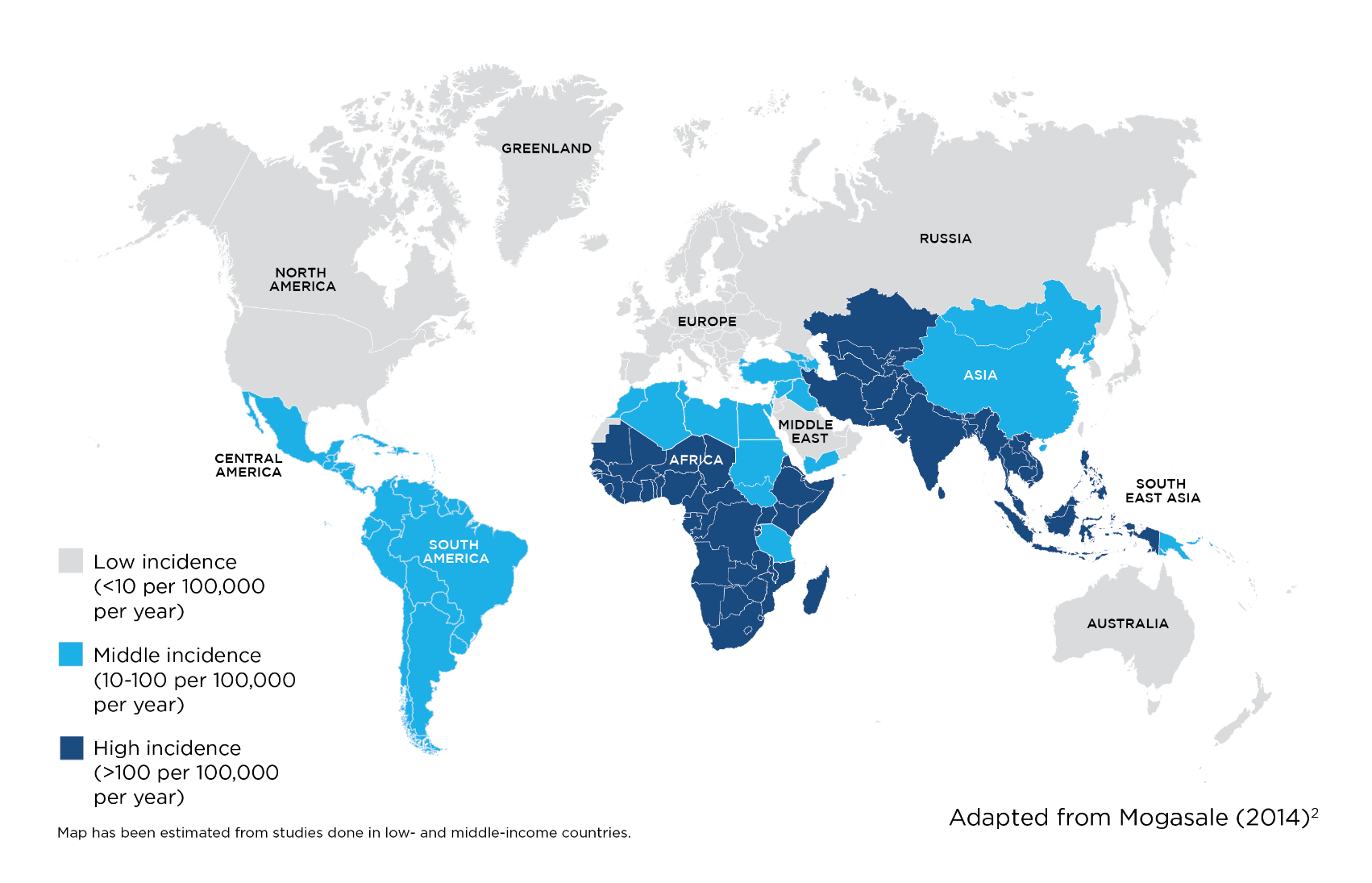 Typhoid fever – fever, headaches, diarrhea is not typical!

Salmonella typhi - ATB treatment!

Typhim Vi – polysacharid vaccine, protection for 3 years, repeated vaccination reduced efficiency.

According to vaccine type, application i.m. or p.o.
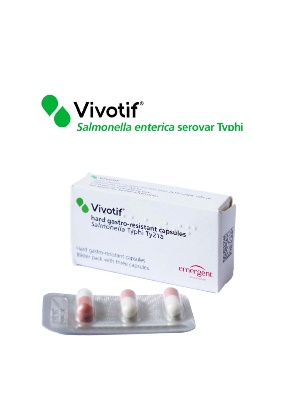 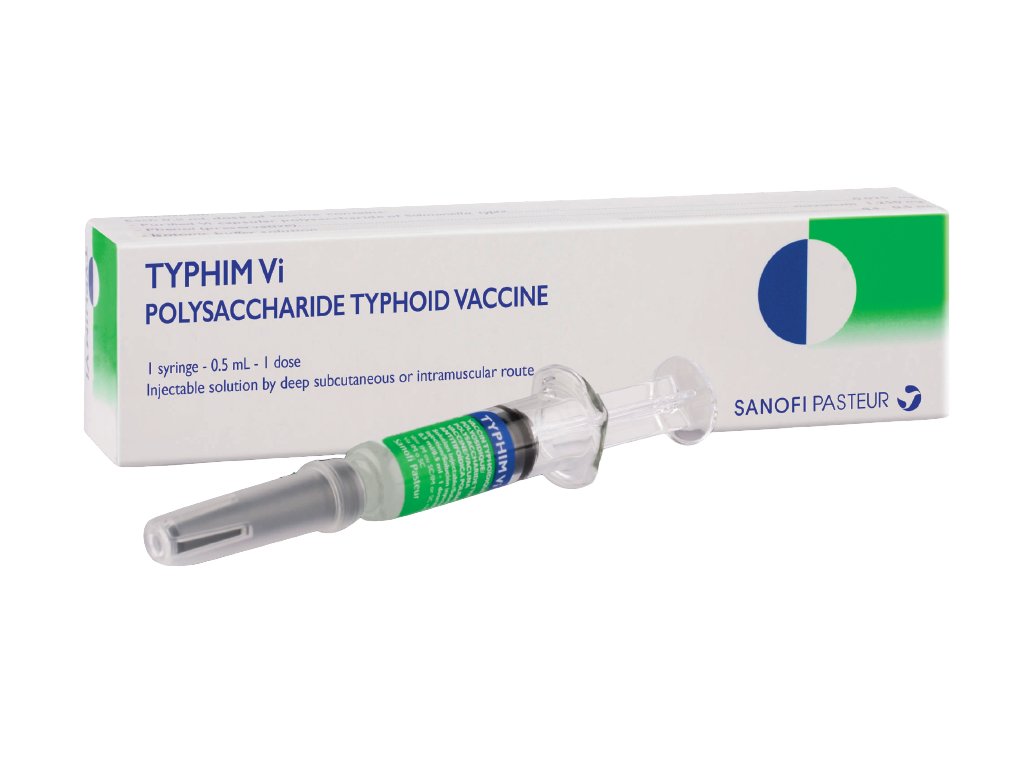 19
Department of Children’s Infectious Diseases, University Hospital Brno and Masaryk University School of Medicine
Poliomyelitis
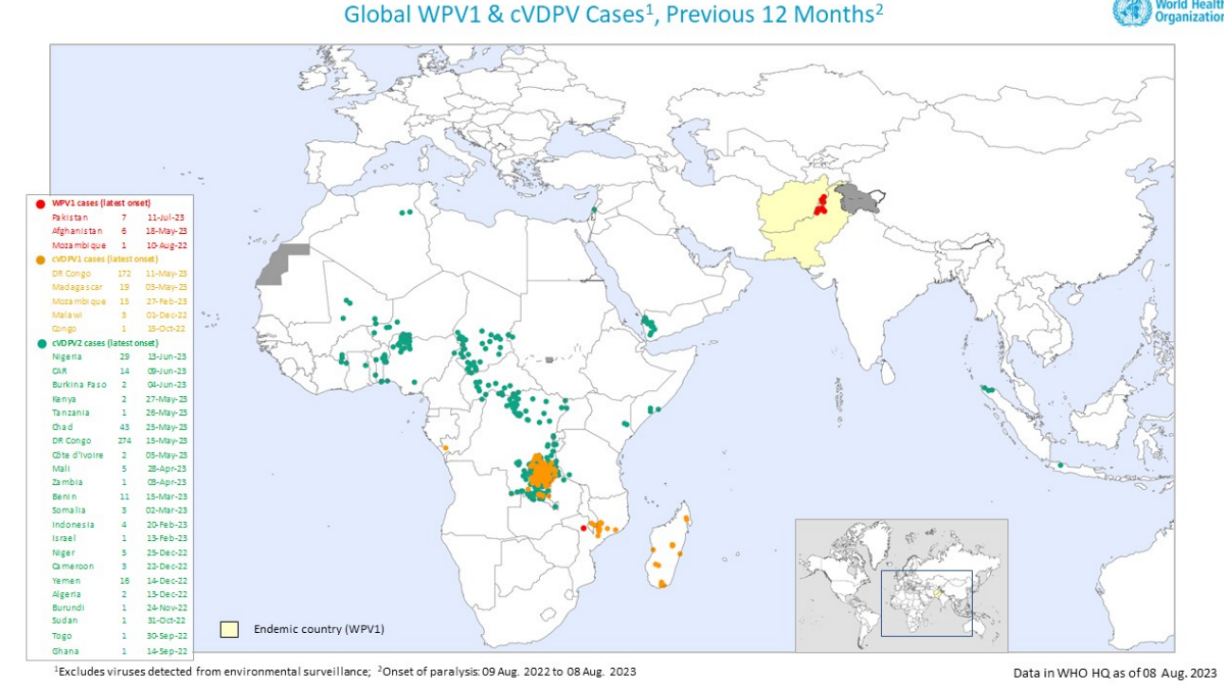 Transferable polio ≠ Cerebral palsy

ImovaxPOLIO – inactivated vaccine, schedule 2+1, protects against all 3 serotypes, application i.m. or s.c.

Required vaccination when traveling to Mecca (SA)
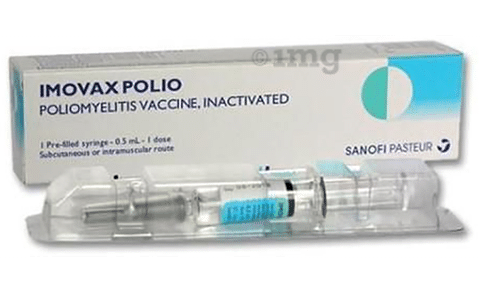 20
Department of Children’s Infectious Diseases, University Hospital Brno and Masaryk University School of Medicine
Rabies, Lyssa
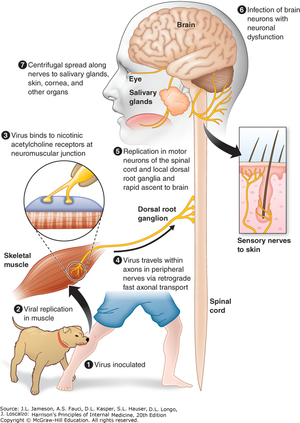 If the virus gets into the neuron = 100% death
(ID: 7 days to 6 months)

Pre-exposition prophylaxis: 0 – 7 – (21/28)
Post-exposition prophylaxis: 0-3-7-14-28 + RIG (Rabies imunoglobulin)

We can administer this vaccine from 2 months of age, but there is essentially no contraindication to the vaccine!

Verorab – inactivated vaccine with a good safety profile, well tolerated,application i.m. or s.c.
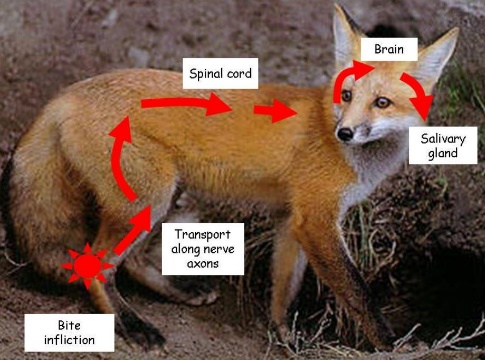 21
Department of Children’s Infectious Diseases, University Hospital Brno and Masaryk University School of Medicine
Dengue fever
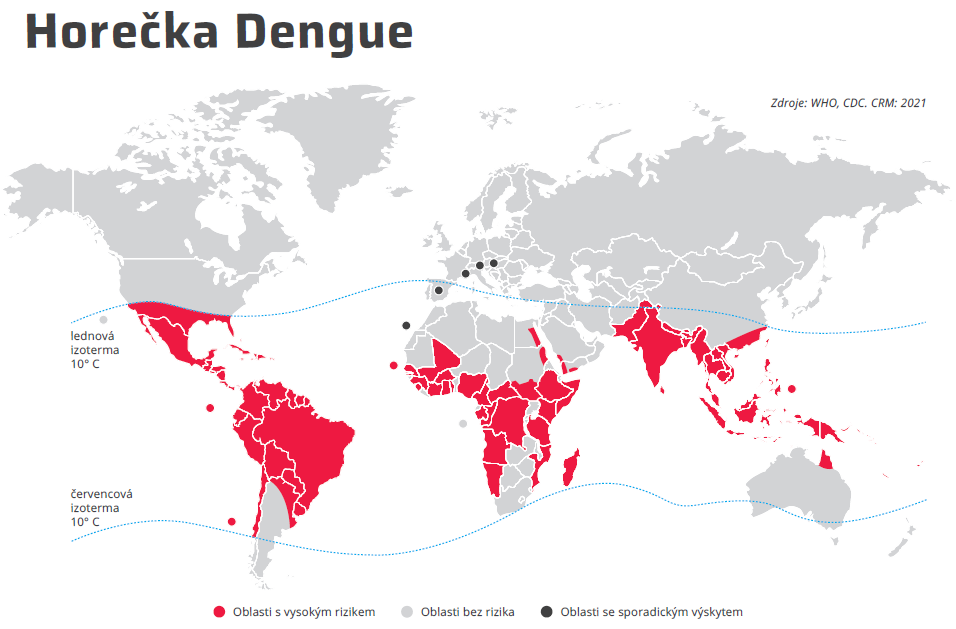 “Break-bone fever”

Transmitted from Aedes mosquitoes, 4 sérotypy

We use the Qdenga vaccine for rophylaxis. We use the Dengvaxia vaccine after the dengue fever infection.

Qdenga – live attenuated vaccine,
administered in 2 doses 3 months apart, only s.c. application
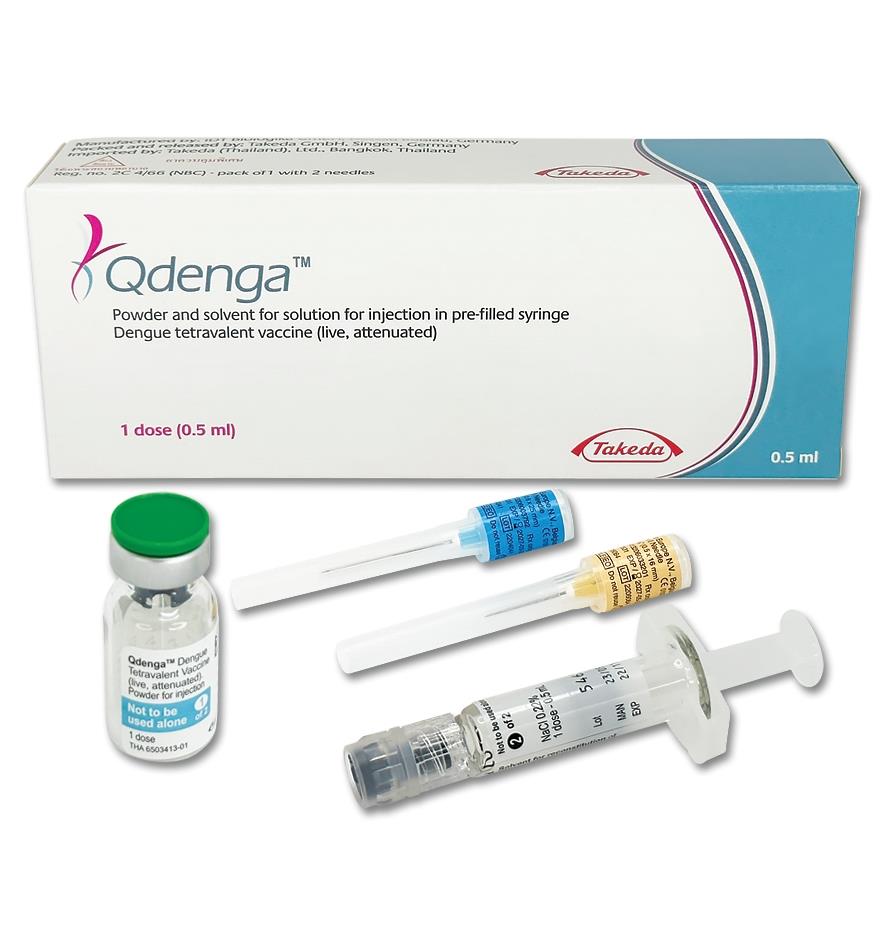 Pregnant and breastfeeding women must not use this vaccine!
22
Department of Children’s Infectious Diseases, University Hospital Brno and Masaryk University School of Medicine
Resources
Infectious Diseases Textbook, School of Medicine MUNI – L. Krbková, P. Husa
https://www.vakcinace.eu/
https://www.cdc.gov/vaccines/index.html
https://wwwnc.cdc.gov/travel
https://www.cdc.gov/vaccines/acip/recommendations.html
https://infektologie.cz/
23
Department of Children’s Infectious Diseases, University Hospital Brno and Masaryk University School of Medicine